Презентация к уроку Литературного чтения
Тема: П.П. Ершов. «Конёк-Горбунок».
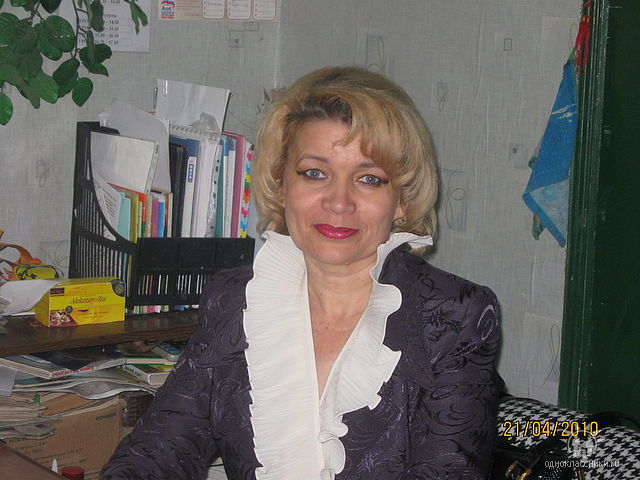 Автор презентации: Капырина А.А.
Учитель нач. классов ФГКОУ “сош№ 6”
Цели: 
ознакомить учащихся с творчеством П.П. Ершова; работать
над содержанием сказки, данной в учебнике; 
обучать правильному выразительному чтению;
 развивать память, речь, мышление, воображение;
 отрабатывать навыки беглого выразительного
чтения;
 учить понимать поступки героев, давать им характеристики.
Пословицы:

Быль за сказкой не угонится.
Кашку кушай, а сказку слушай:
Умом разумом смекай да на ус мотай
Петр Павлович Ершов(1815-1869)
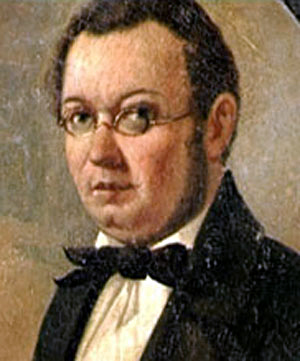 Сказка «Конёк-Горбунок»